Сличност троуглова и примена- утврђивање –____________________________________________Сличност троуглова-систематизација-
28. и 29.05.2020.
   7. разред
Задаци за вежбање

    1. Један оштар угао правоуглог троугла ABC је 49°, а један оштар угао правоуглог троугла DEF је 41°. Да ли су ови троуглови слични?

    2. На кружници су дате четири тачке A, B, C и D. Тетиве AC и BD секу се у тачки Е. 
    Докажи да је троугао BCE сличан троуглу
    ADE.
Математика, VII разред
2
3. Марко и његов отац стоје на трави и
мере дужине својих сенки. Дужина Маркове 
сенке је 0,4m, а његовог оца 0,6m. Ако је
Марко висок 1,2 m, колико је висок његов
отац?

    4. Дужина сенке ученика висине 1,8 m је 
3 m. У исто време дужина сенке дрвета у 
његовој близини је 7,5 m. Колика је висина 
дрвета?
Математика, VII разред
3
5. Троуглови          и            су слични. Ако су
странице троугла           дужине 8cm, 6cm и
12cm , а обим троугла             13cm, израчунај 
дужину најдуже странице троугла            . 

     6. Странице троугла           су a=12cm,
b=18cm и c=24cm. Израчунај обим сличног
троугла            ако је дужина најкраће 
странице 4cm. Колика је размера обима 
троуглова         и           ?
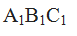 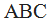 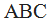 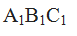 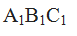 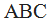 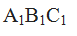 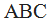 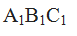 Математика, VII разред
4
7. Израчунај непознату дуж x на слици
Ако је AB паралелно са DE и AD : DC = 1:3.





Драги седмаци, задатке за вежбање запишите и 
урадите у школским свескама, не треба да их 
шаљете као одговор.
   
         Срдачан поздрав, наставница Марија Јеремић
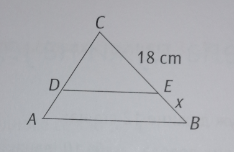 Математика, VII разред
5